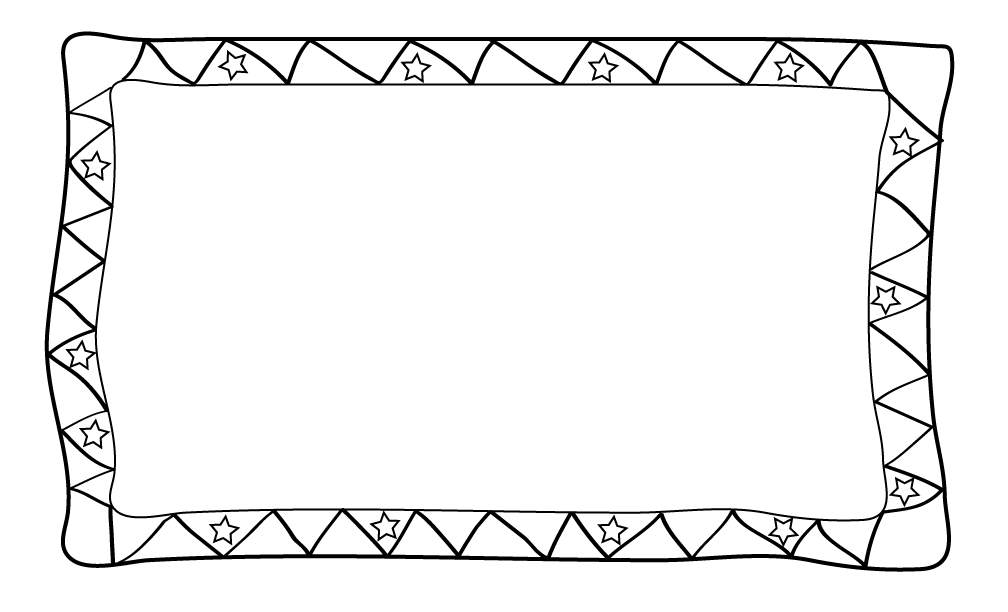 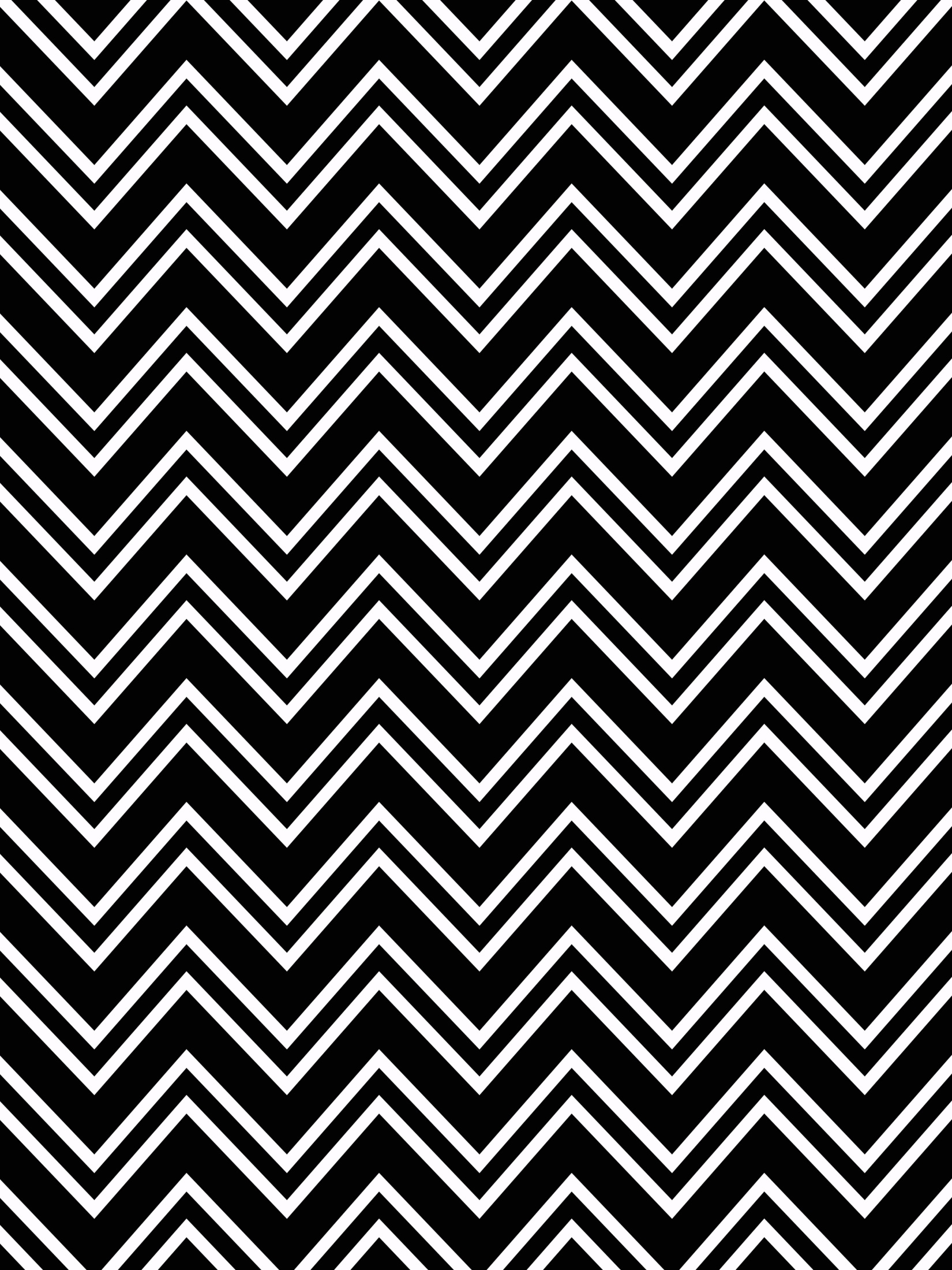 Flip Book
Transformation Project
Rotation
Translation
Reflection
Dilation
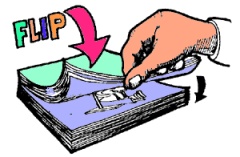 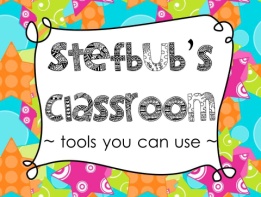 [Speaker Notes: http://www.graphicdesignbasics.com/2010/graphic-design-spotlight-animation-and-animators-part-i.html]
FLIP BOOK PROJECTDUE: Monday September 11th
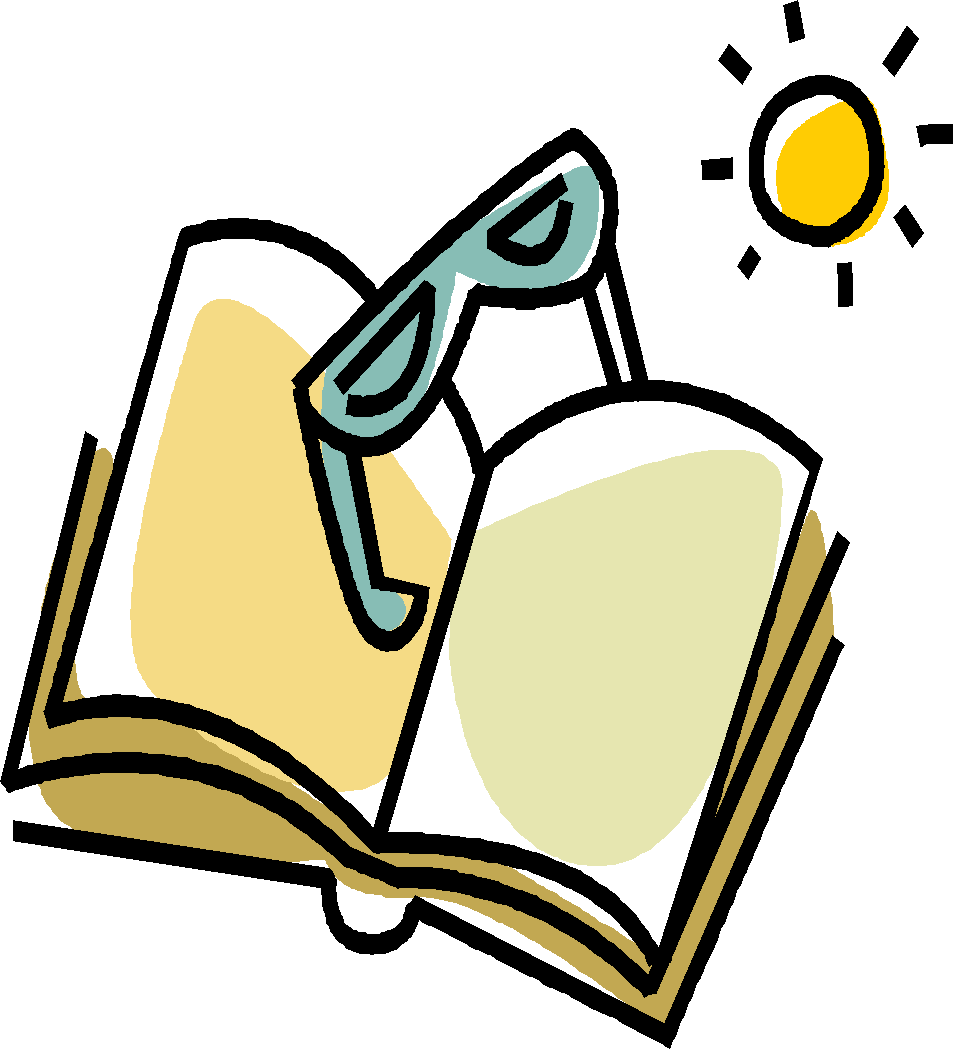 Flip books are something that dates back many years ago.  Modern day animation is based on the flip book concept.  A flip book is essentially a book that has still frames on each page.  As you flip the pages of the book, the image moves.  We will be creating a book on Google Slides to help us learn about transformations.
 
How to make the book on Power Point:
1) To access the template, go to http://kgrimmrhs.weebly.com  
2) Decide on a narrative or storyline for your flip book. 
3) Decide what you are going to draw to tell your story. Use the draw toolbar to enhance your drawings.  
4) When you are ready to move to the next slide: right click and select “duplicate slide.”
 
Requirements:
Cover page
Narrative or storyline
Image/scene to make your narrative come to life!
Make your image move. Choose a row or column from movement chart (next slide). However, one additional movement must be a dilation
Choose a starting point on your image and track the movement of it using algebraic notation
You must have a minimum of 10 slides
[Speaker Notes: 15 slides/ group.. 5 rows/ columns in chart.. 3 people per group…each person does one of each transformation in selected row/column.]
Movement Chart
Your image must move in at least 4 ways.  To decide how your image is going to move, choose a row or column from the chart below.  CIRCLE IT.  Your movements will be those that you circled.
[Speaker Notes: *change up that table so that every row/column/ diagonal has at least two isometries and one dilation? 
*Make the table bigger so that it has more requirements? 
*provide a minimum slide requirement? 
*provide a suggestion for how many moving parts they must have in their flipbook?]
Description of Movements
Here is an example of  a chart to record the algebraic notation of your movements
Pacing for ProjectImportant: Share your projects with me before you leave!!
Rubric
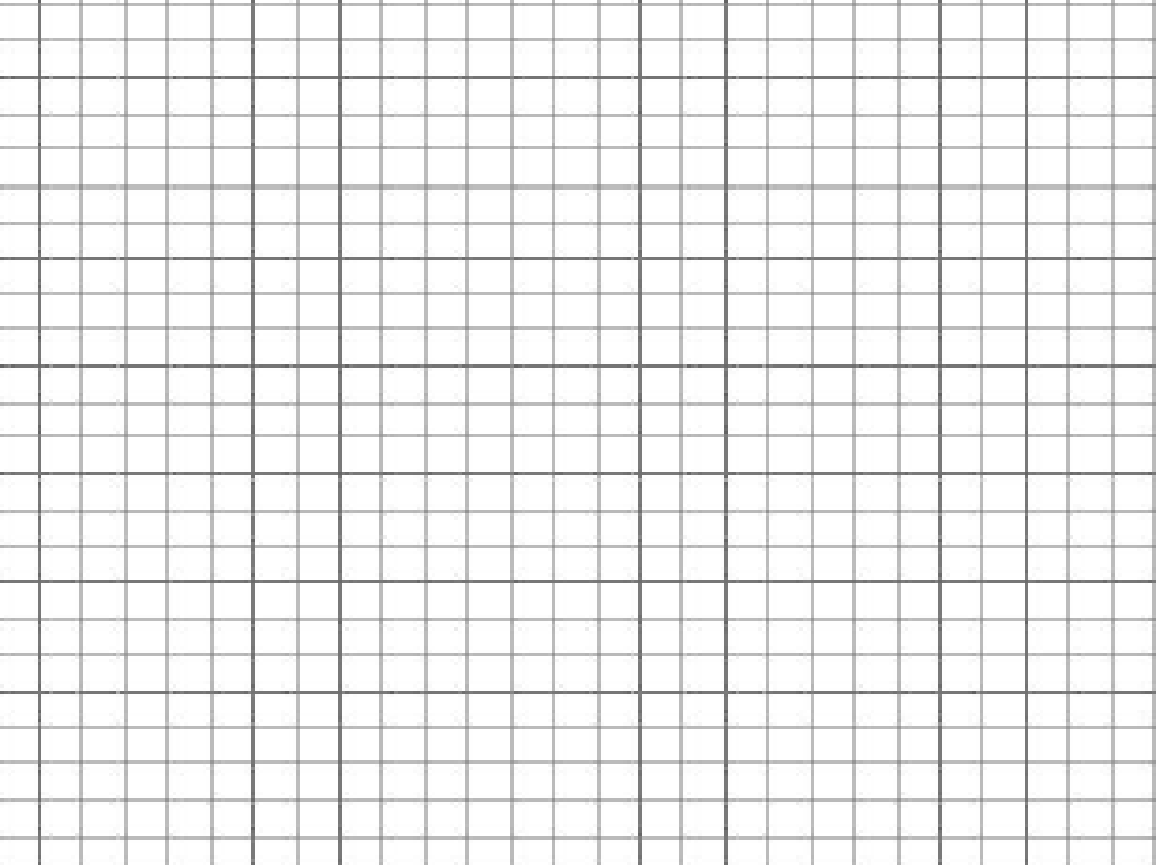 Student Example
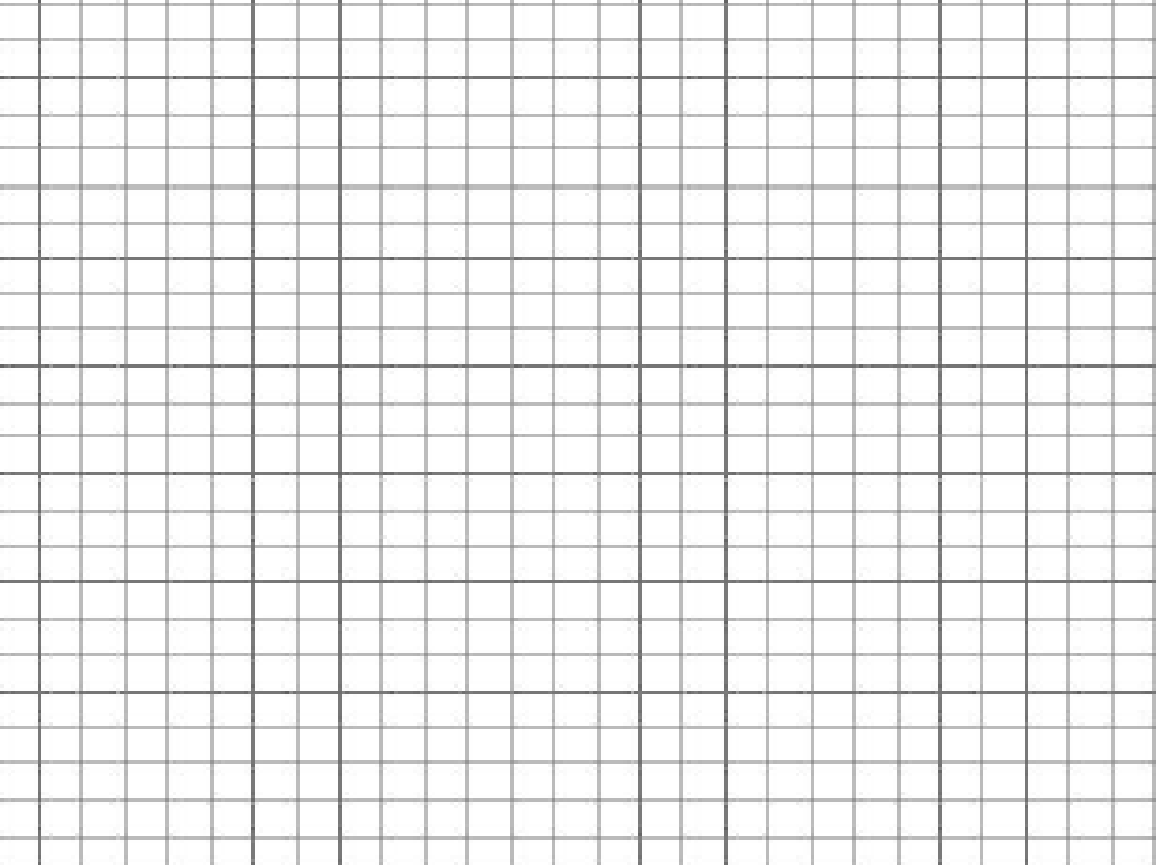 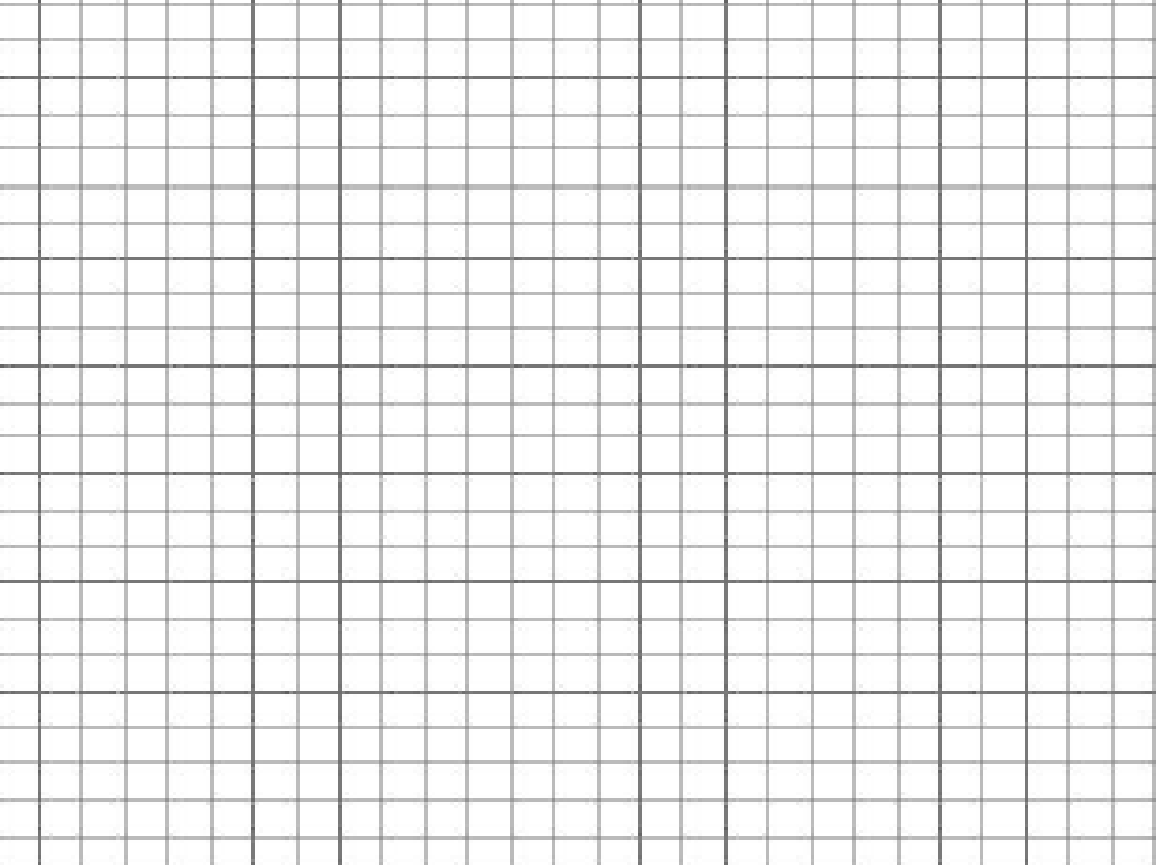 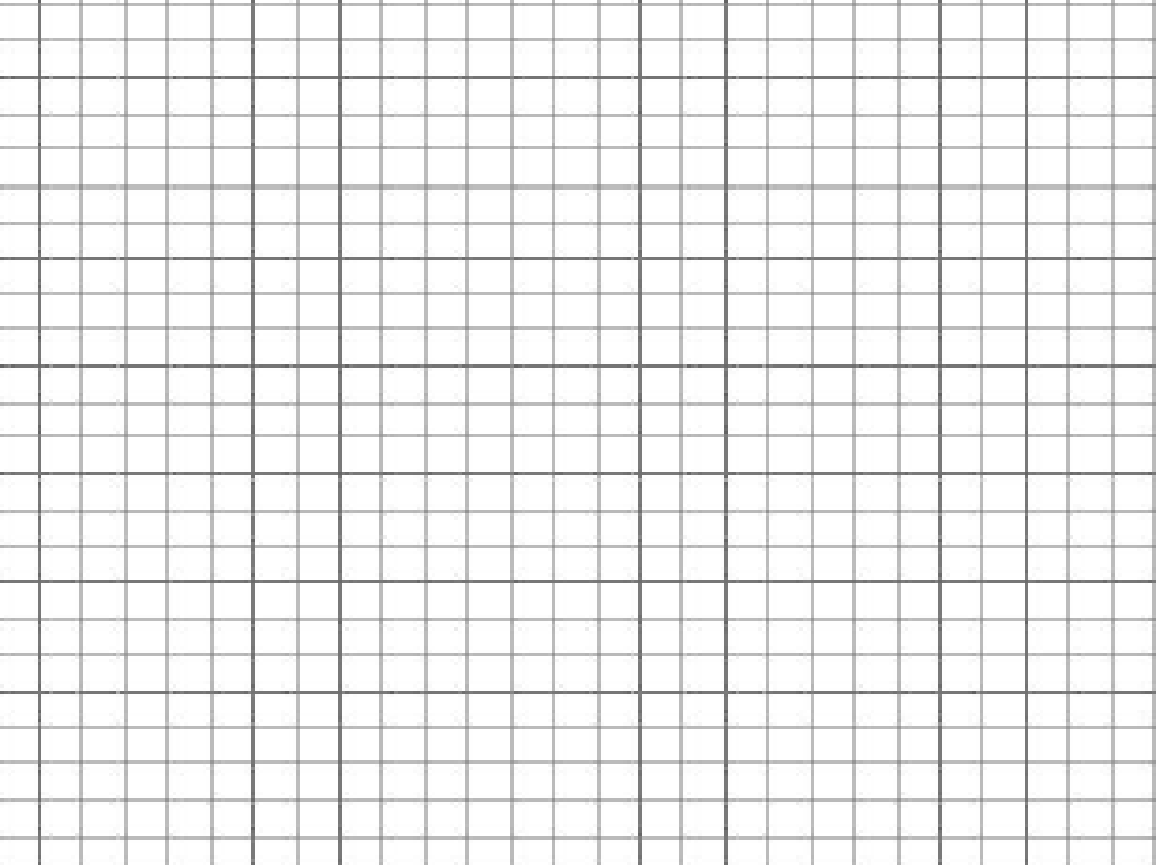 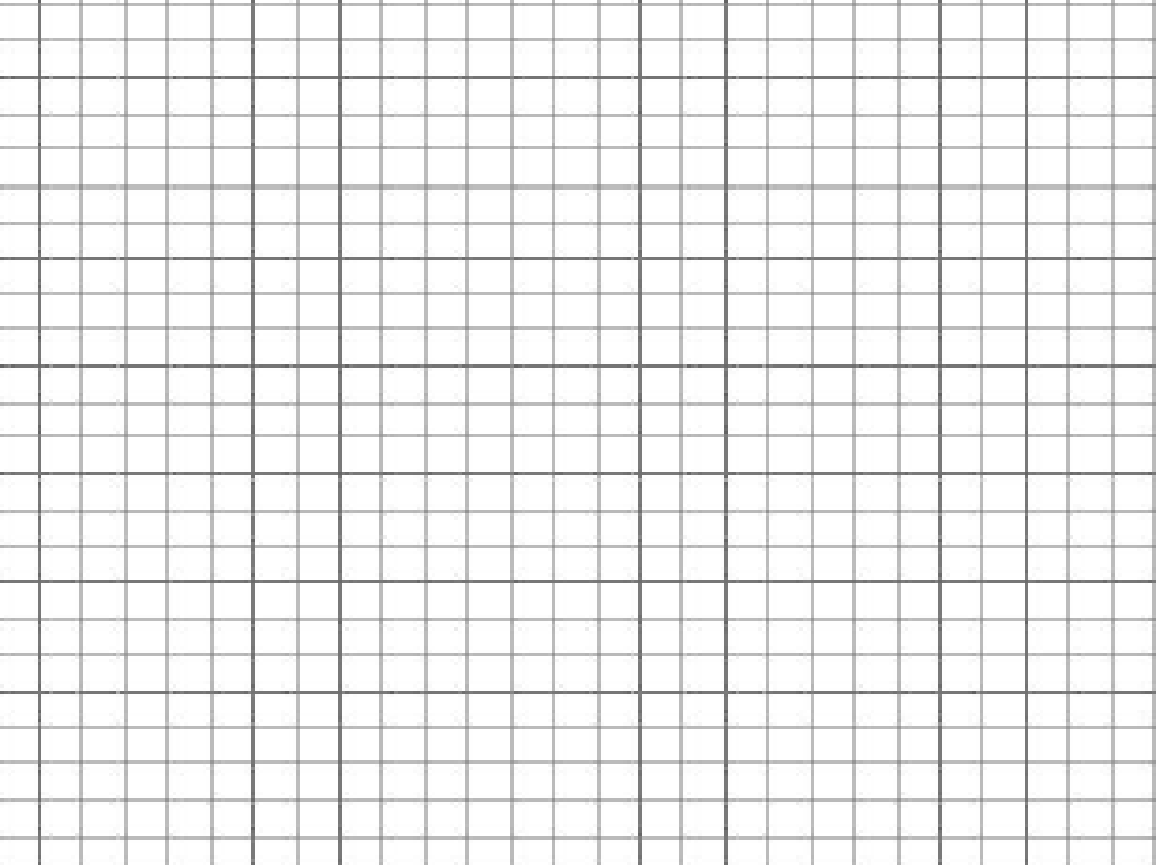 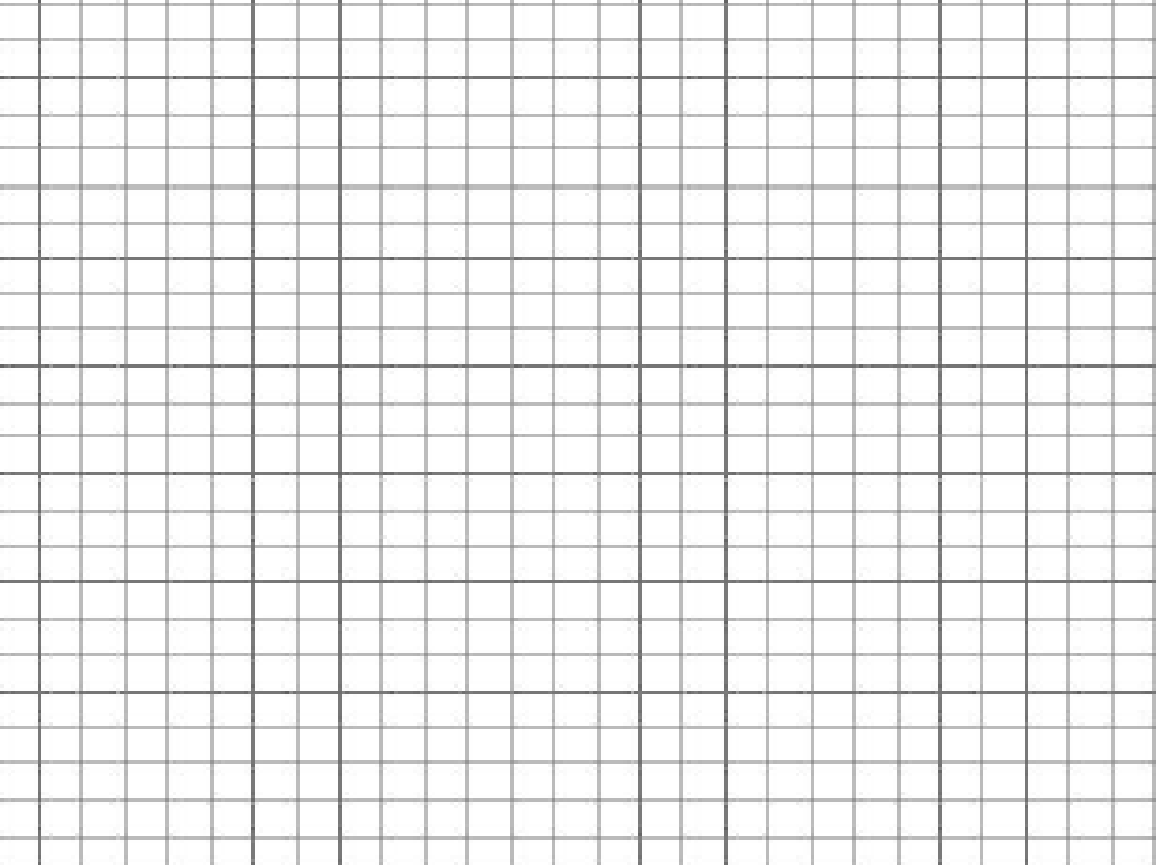 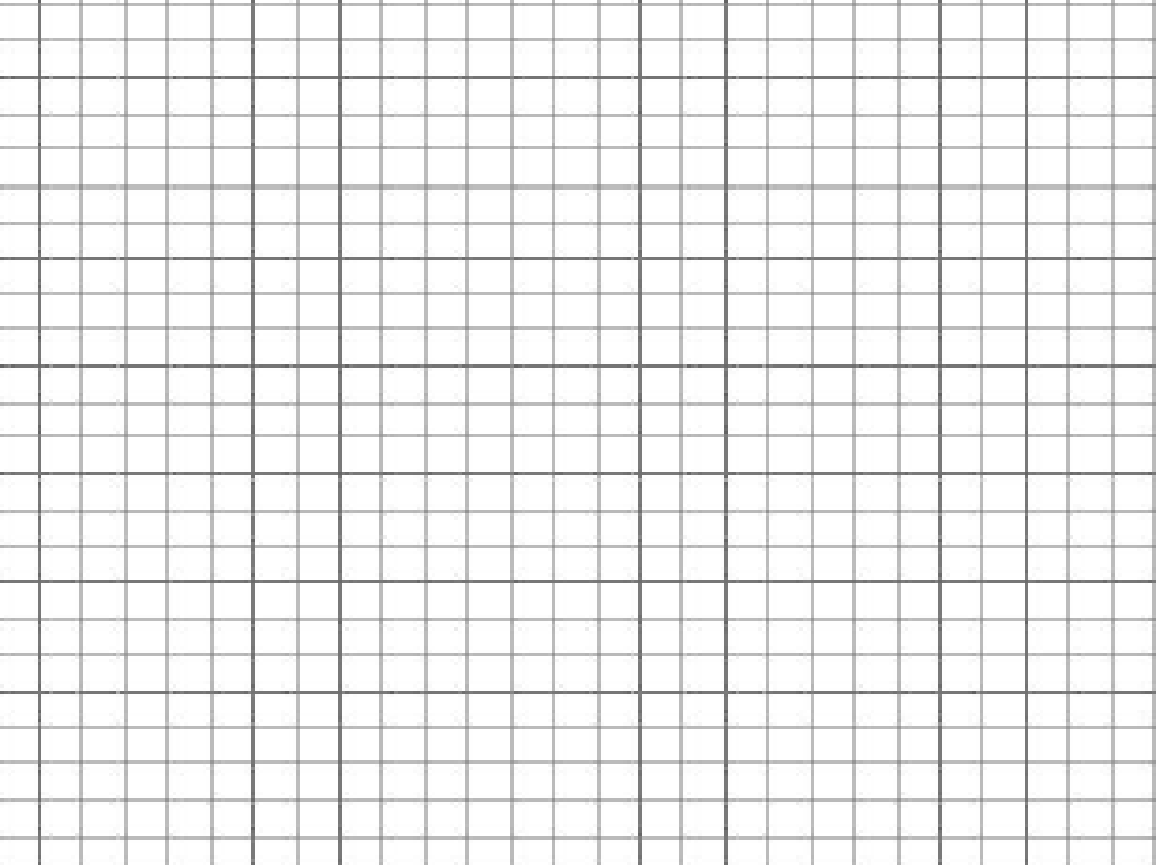 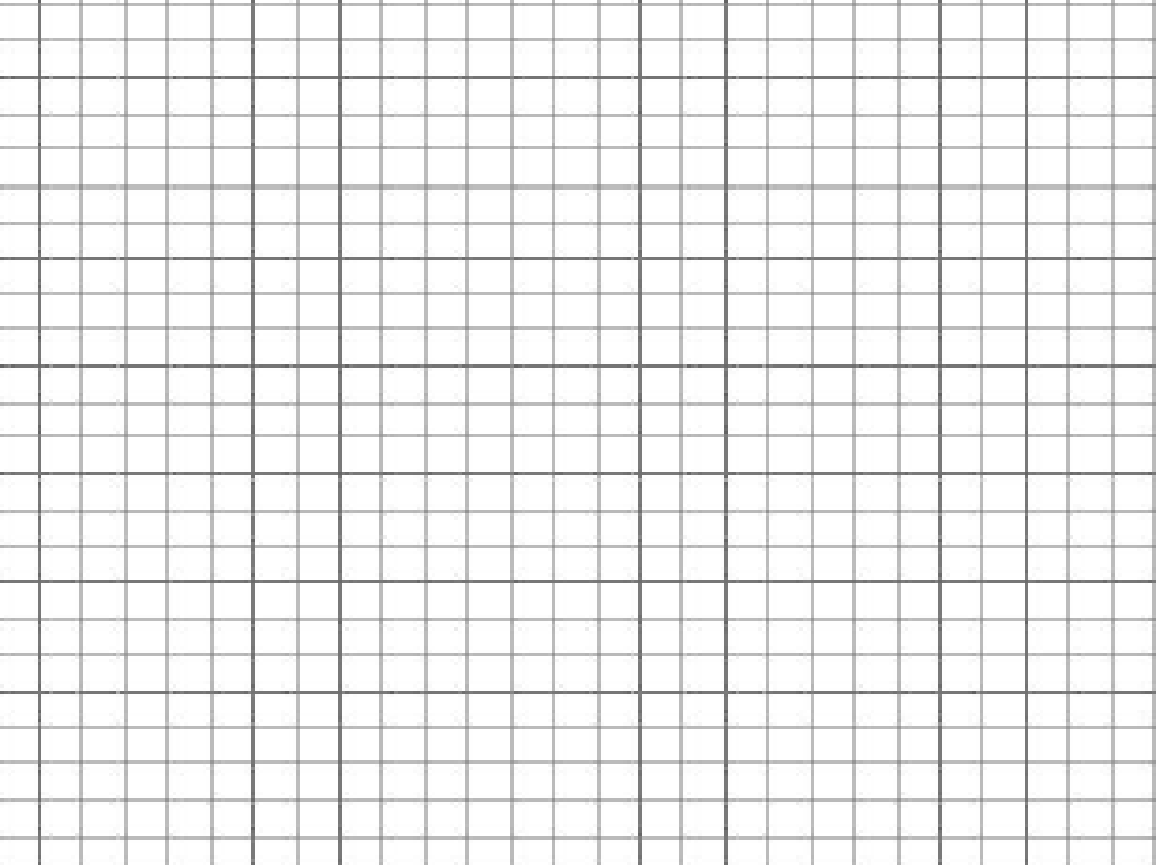 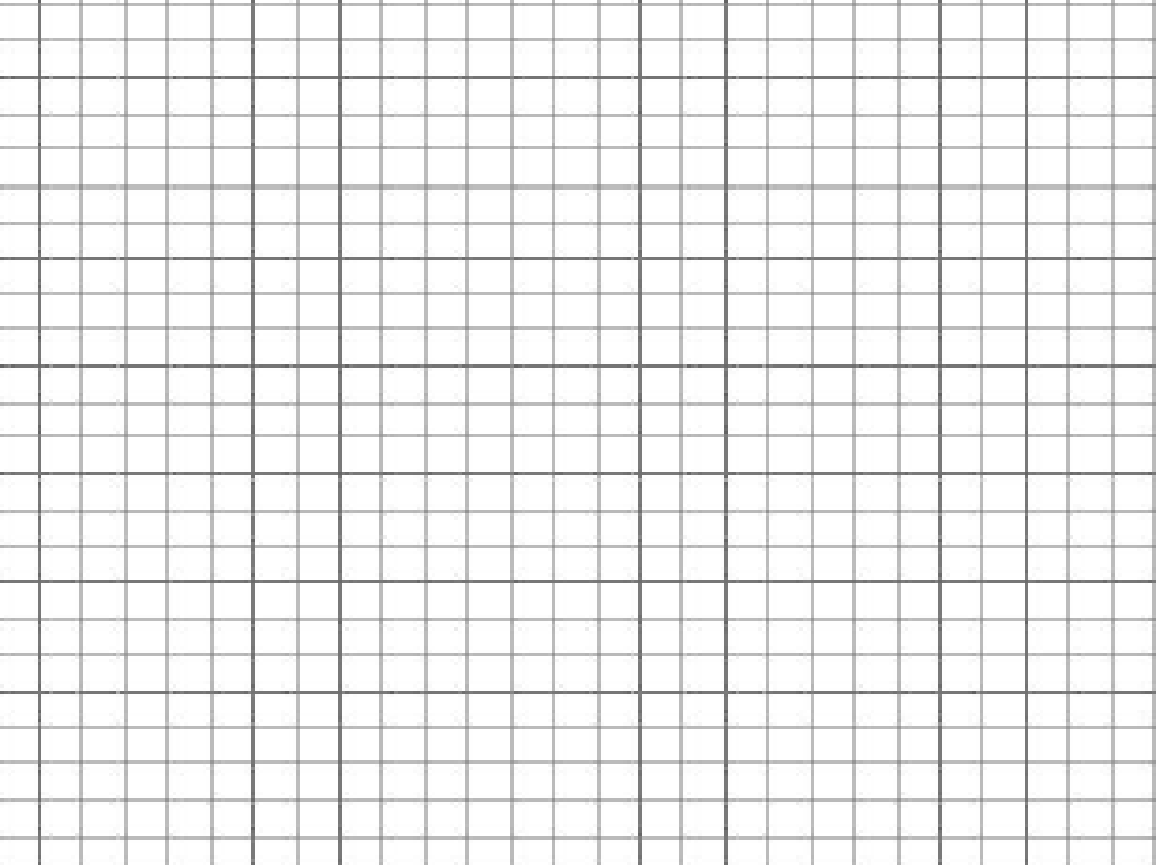 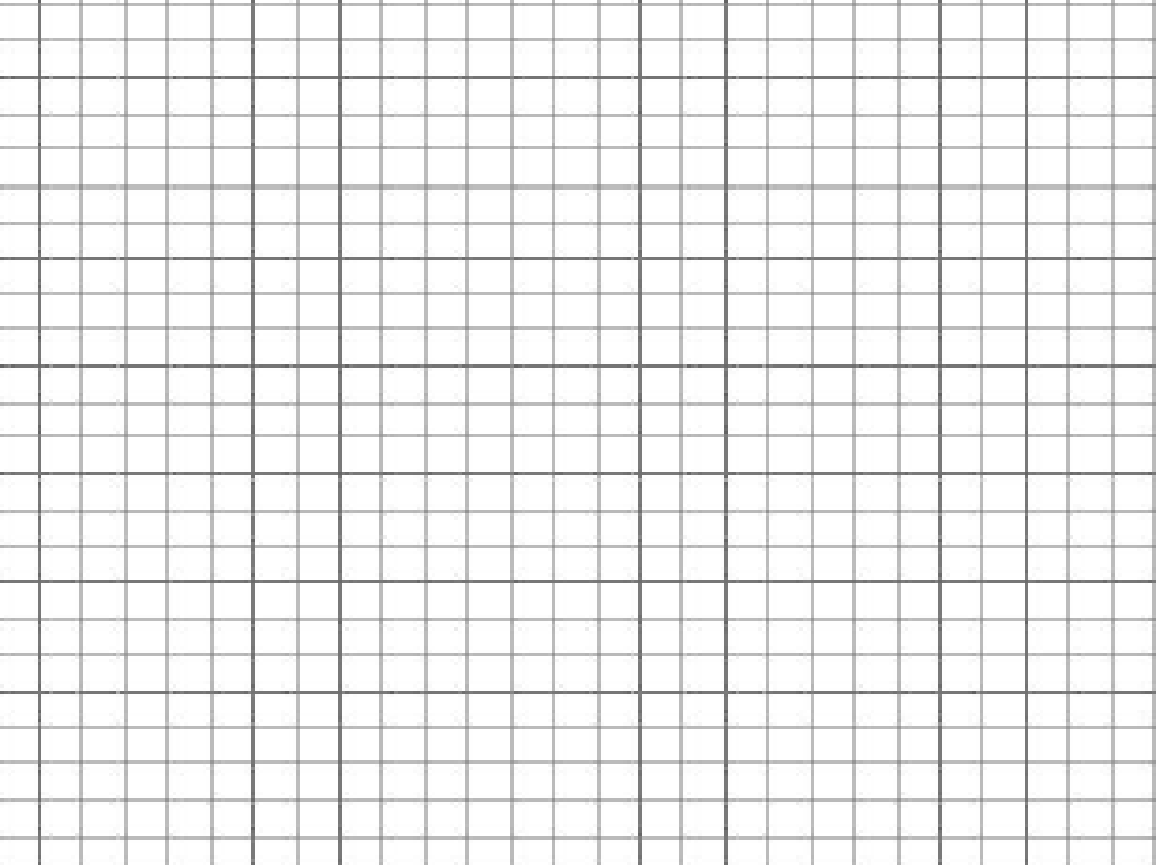 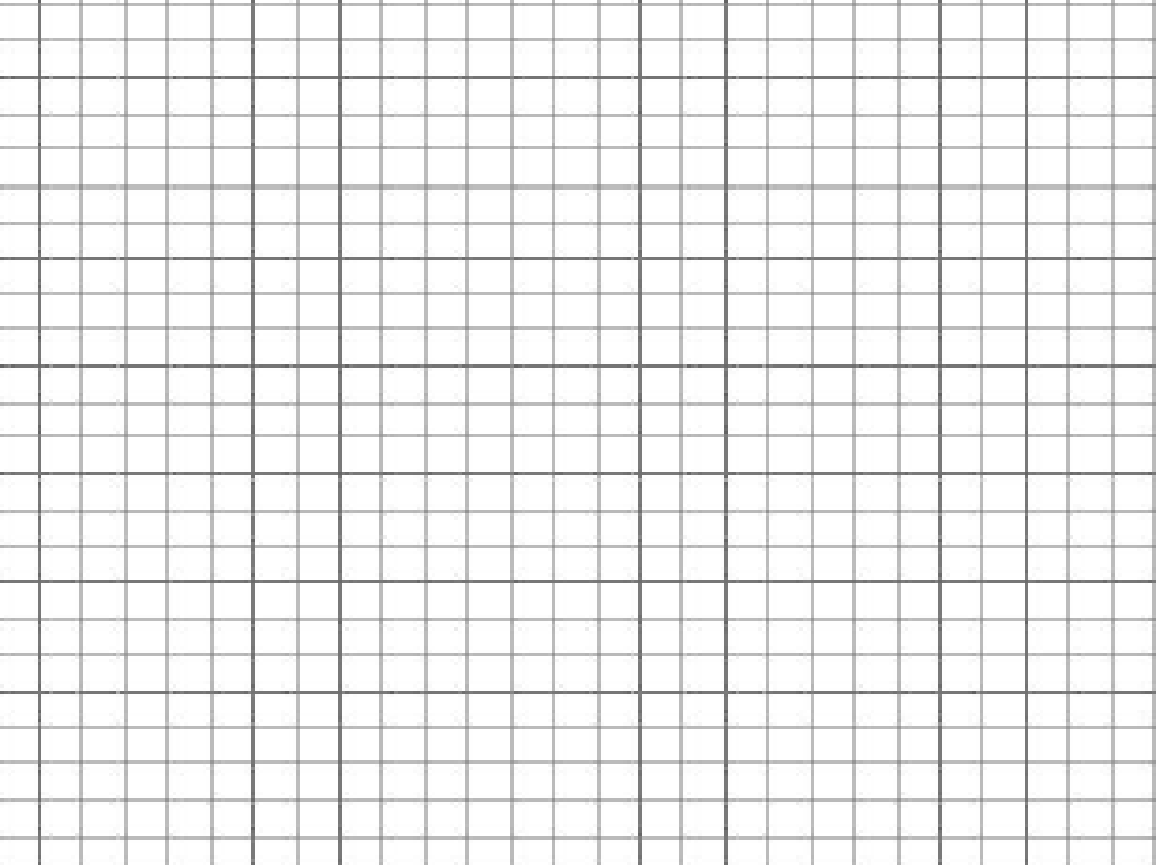 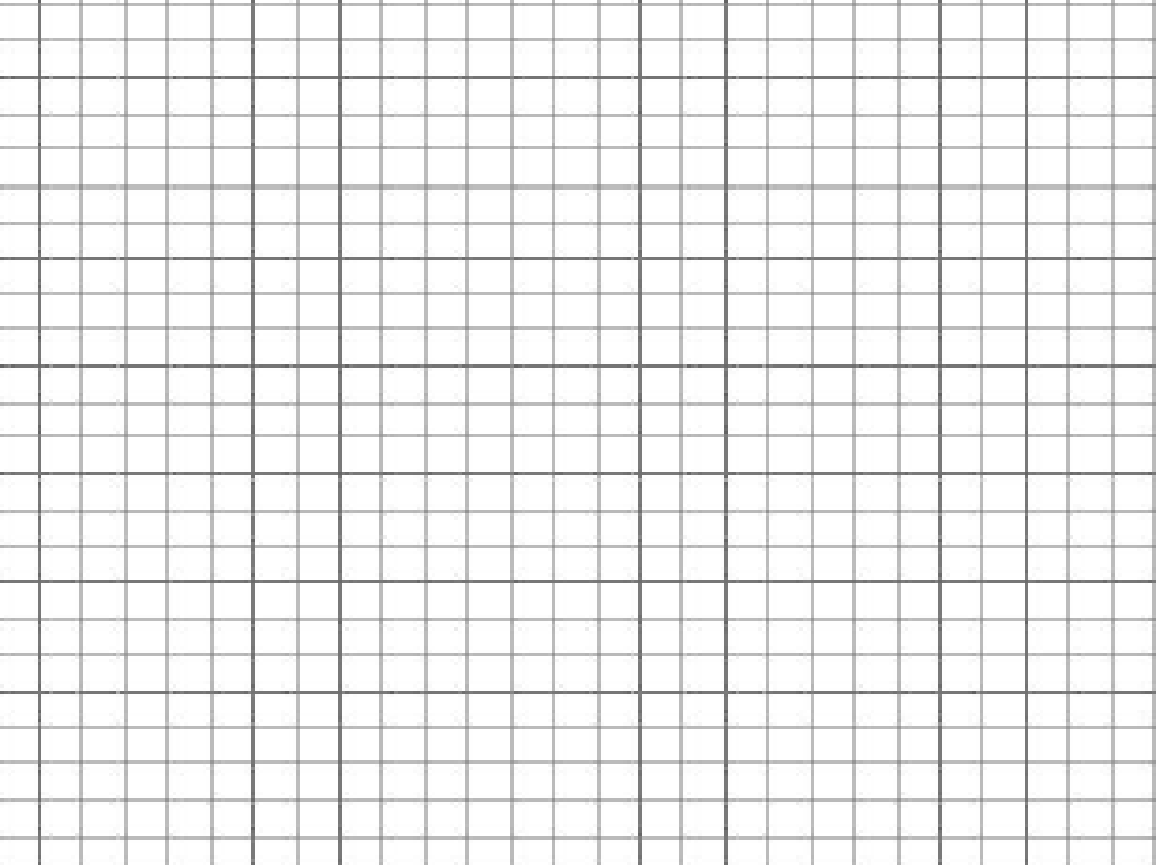 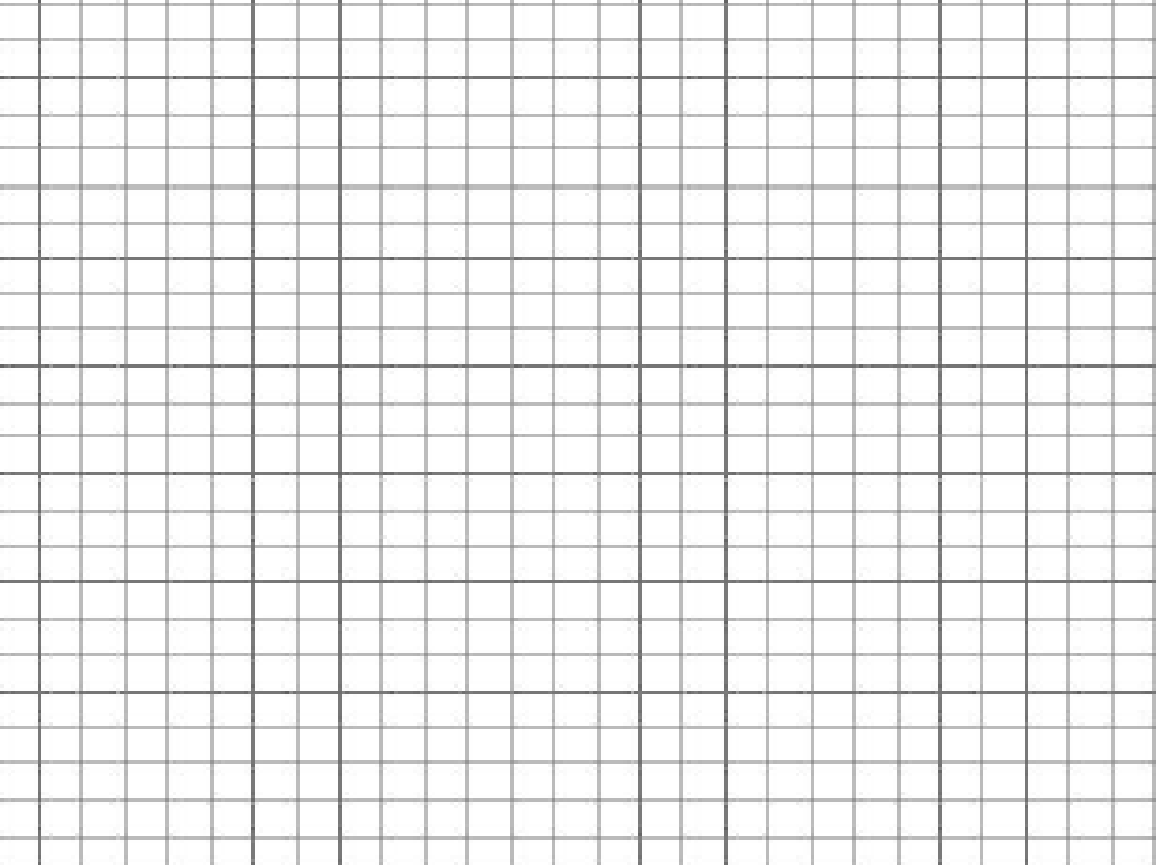 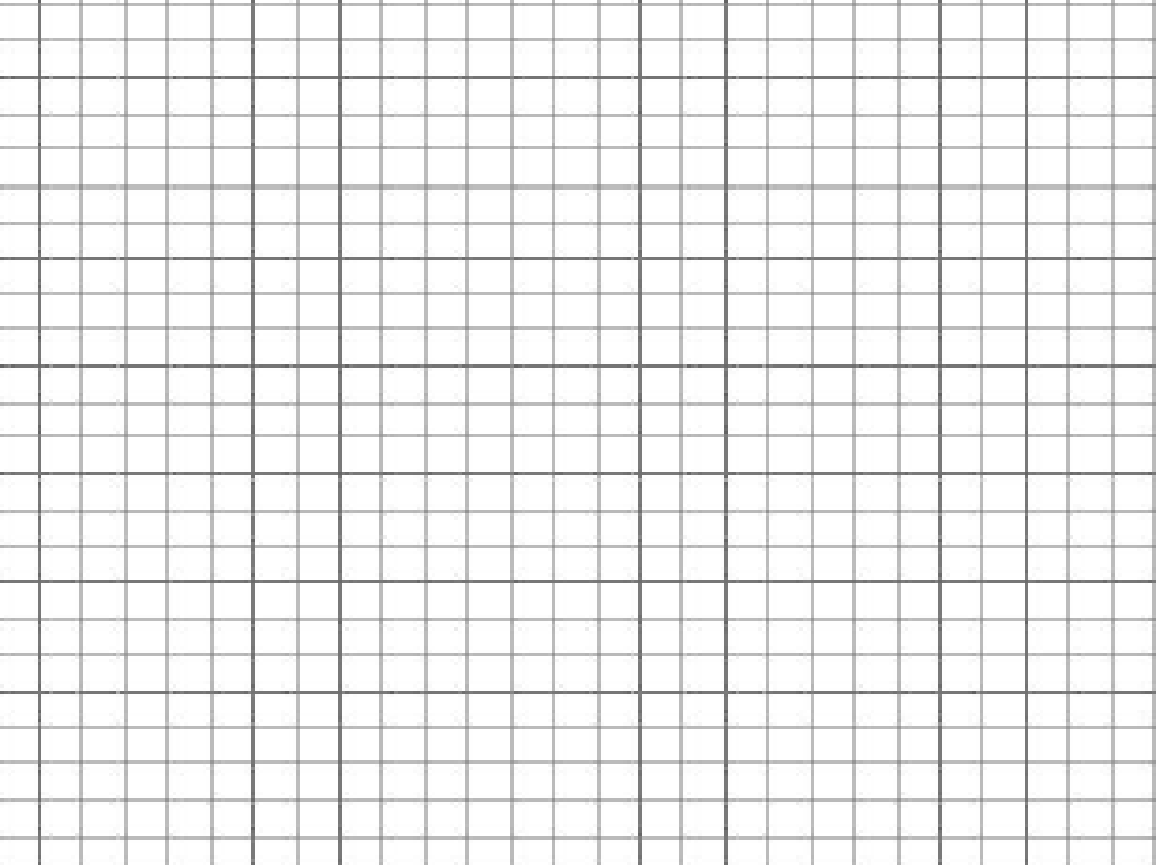 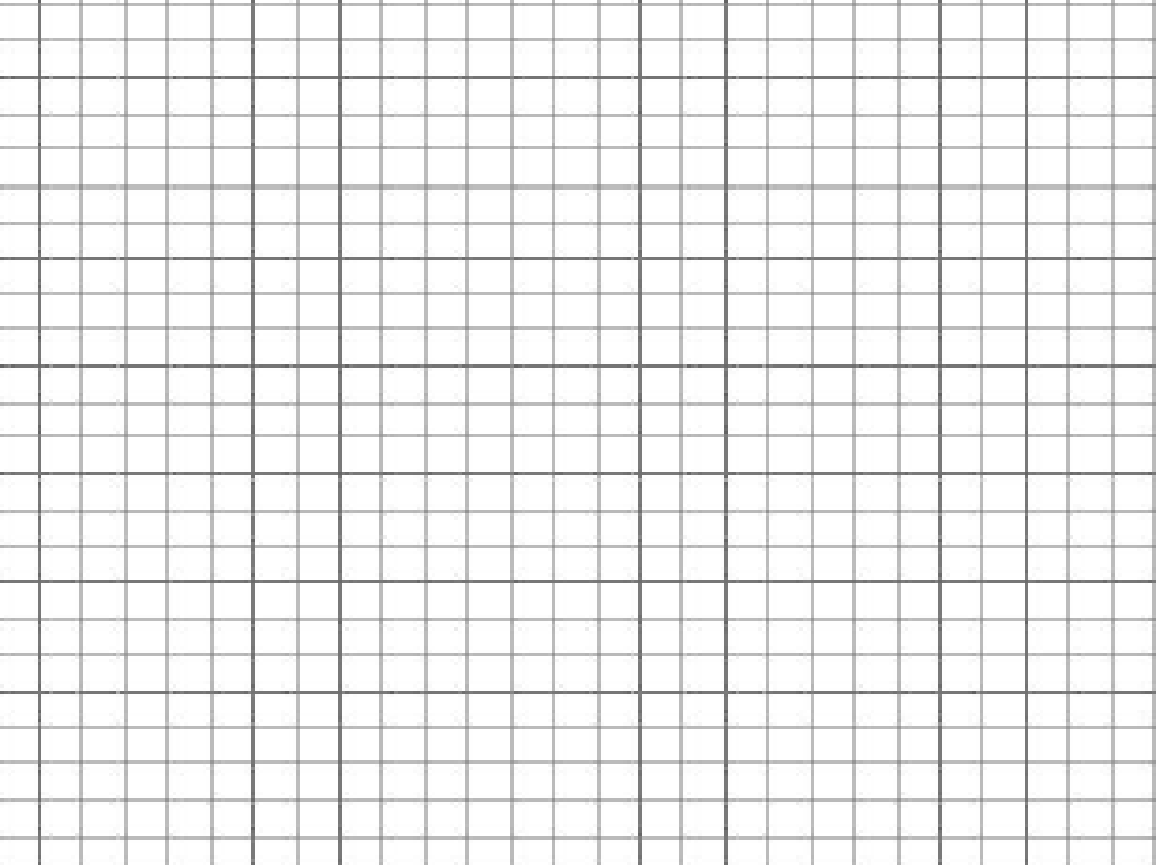 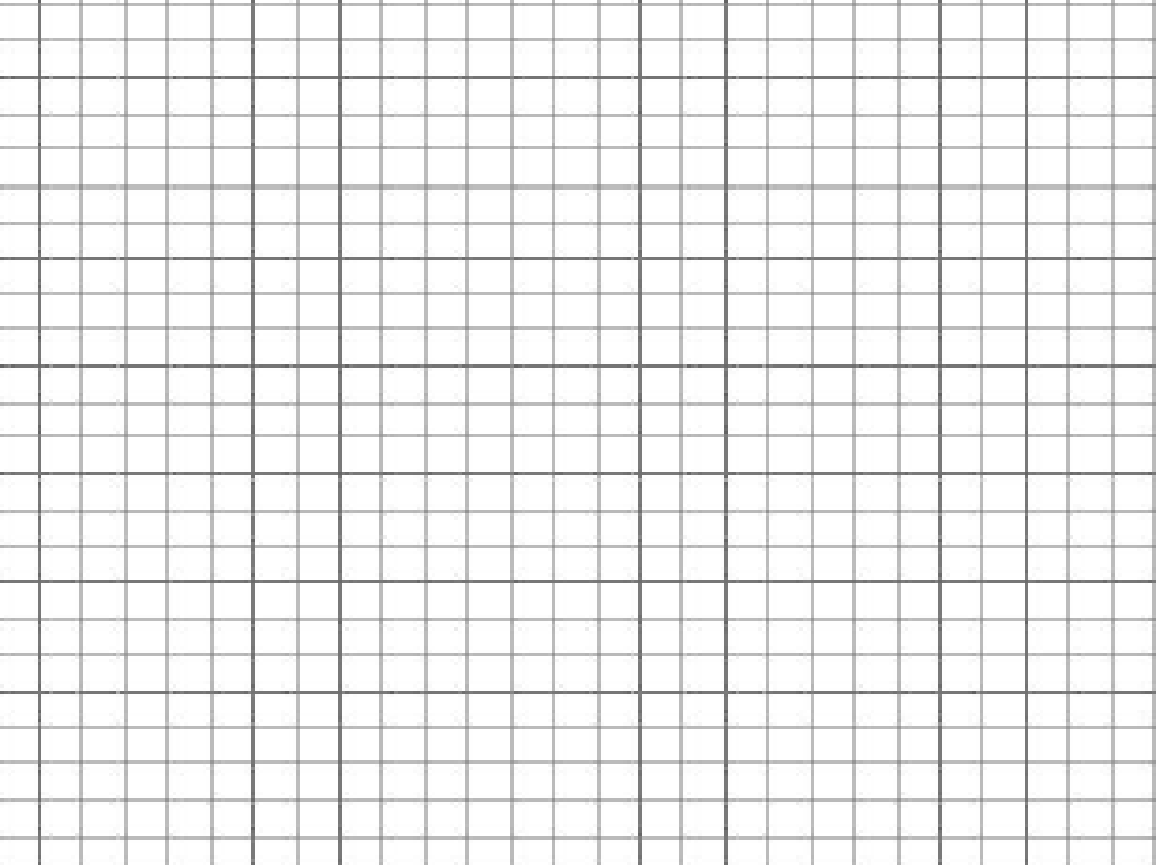 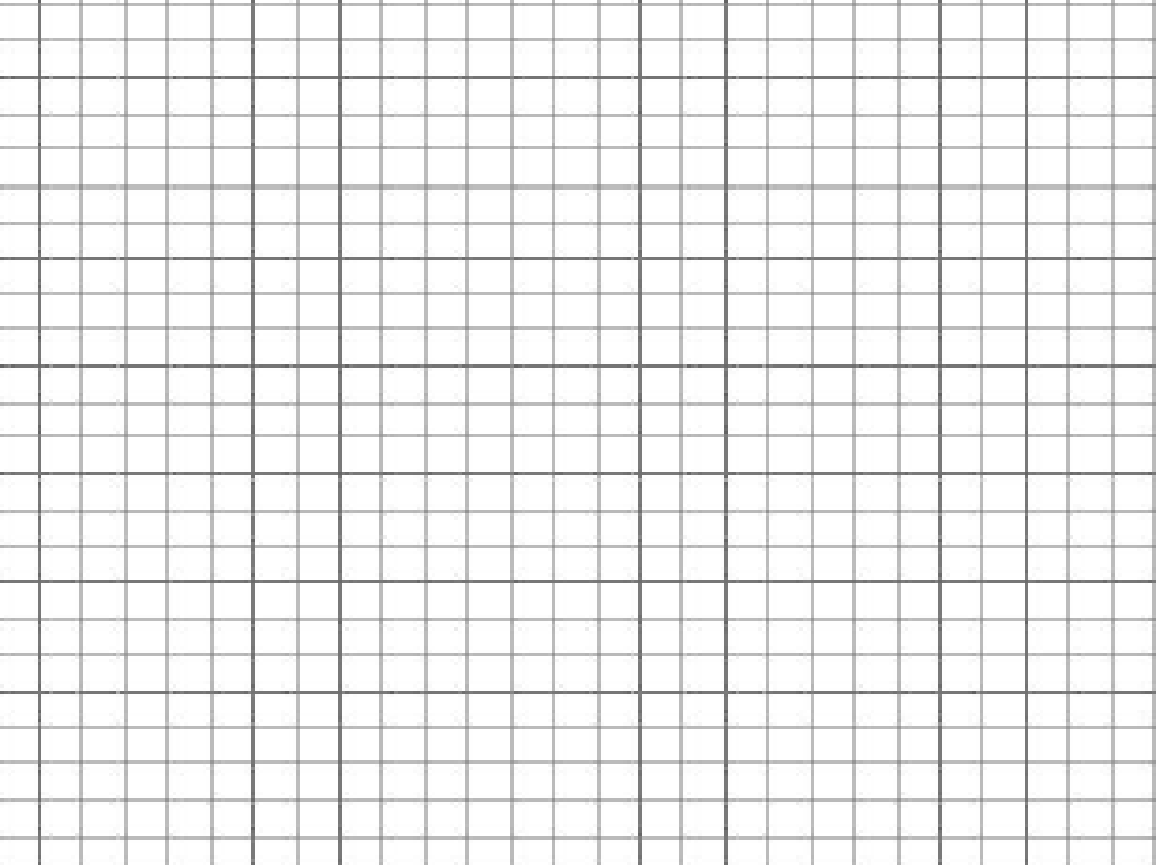 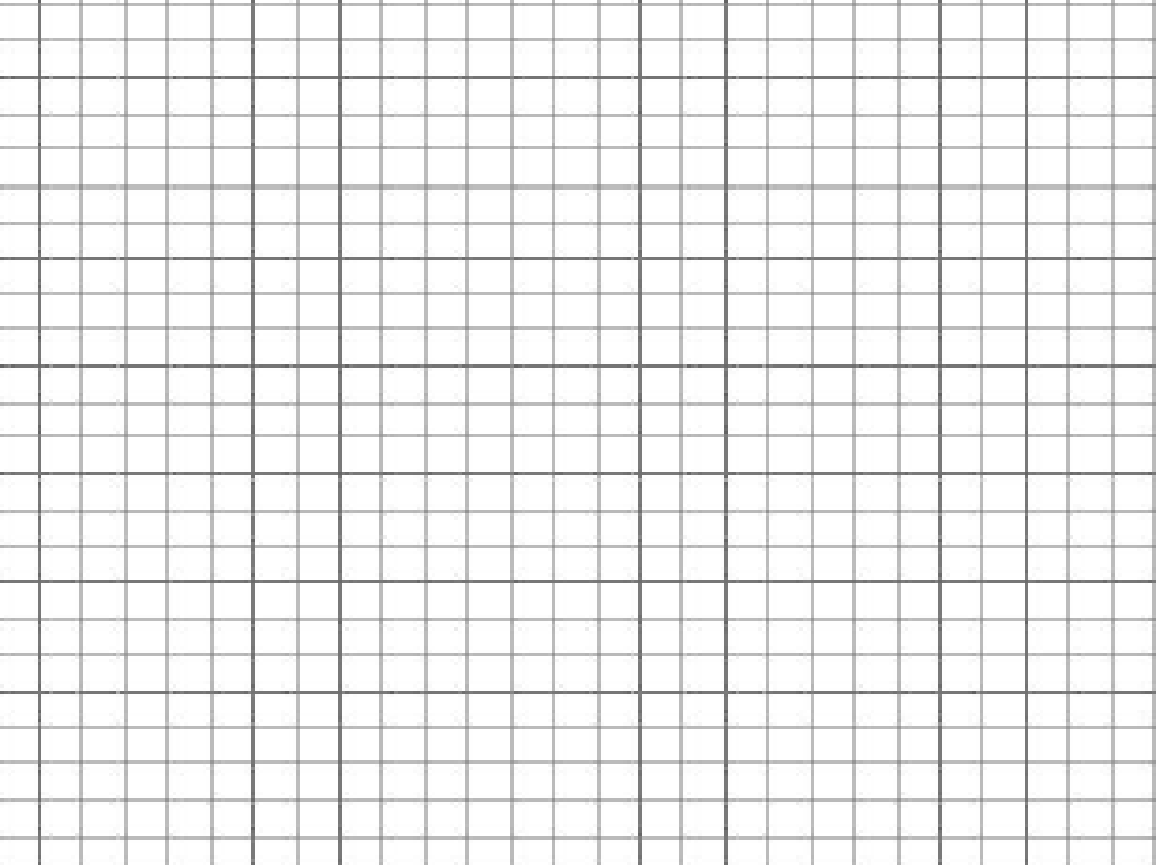 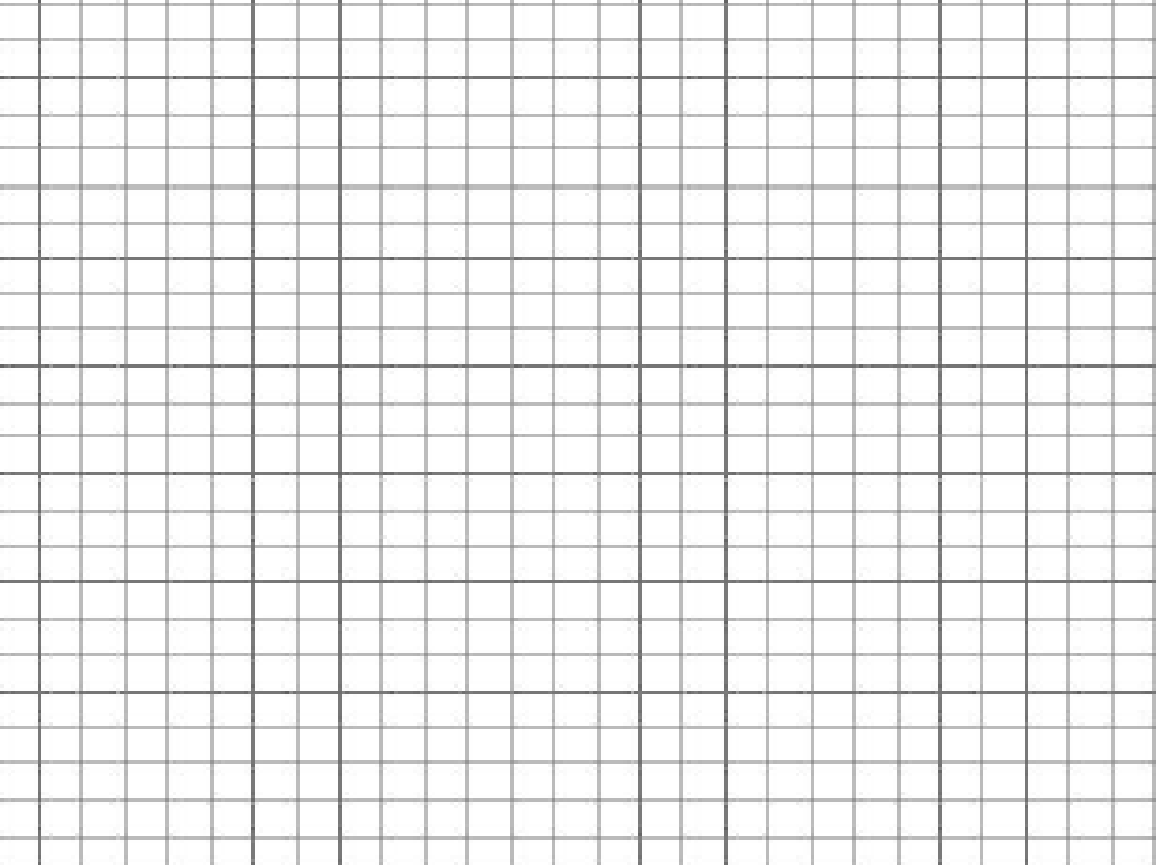 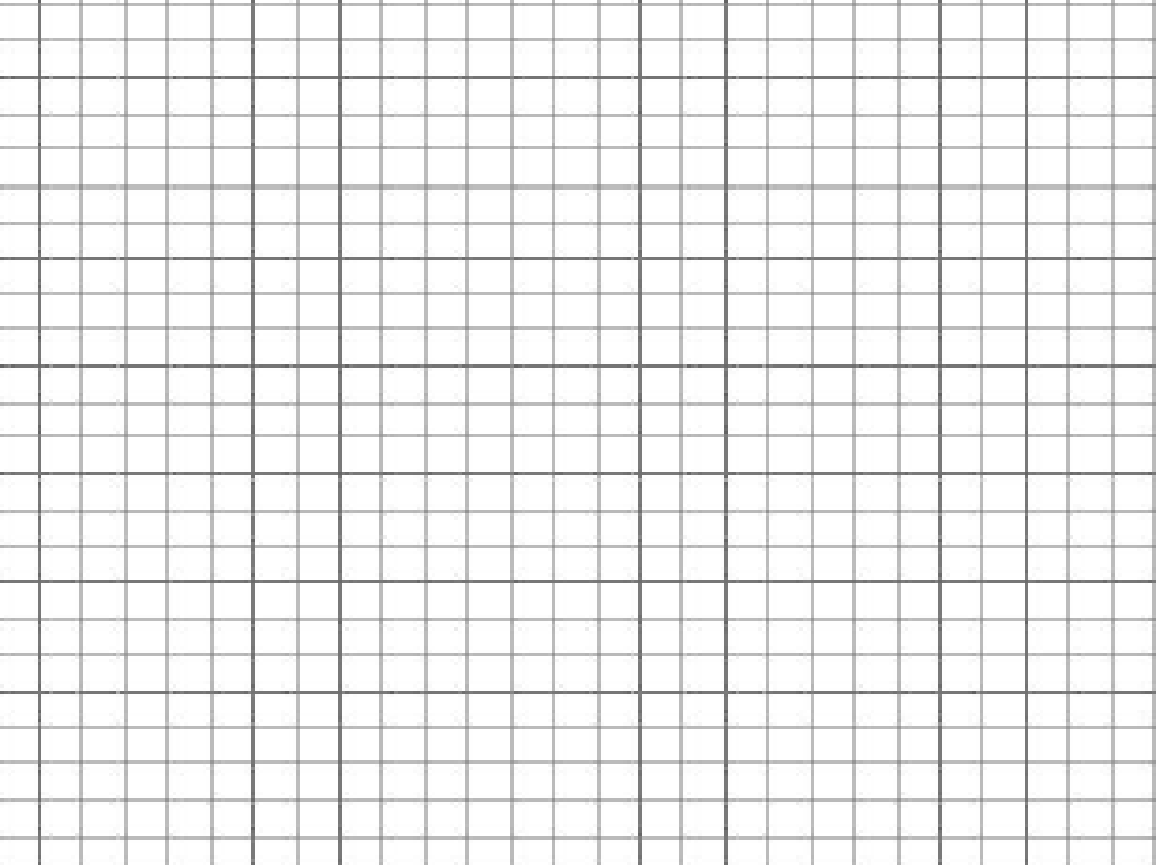 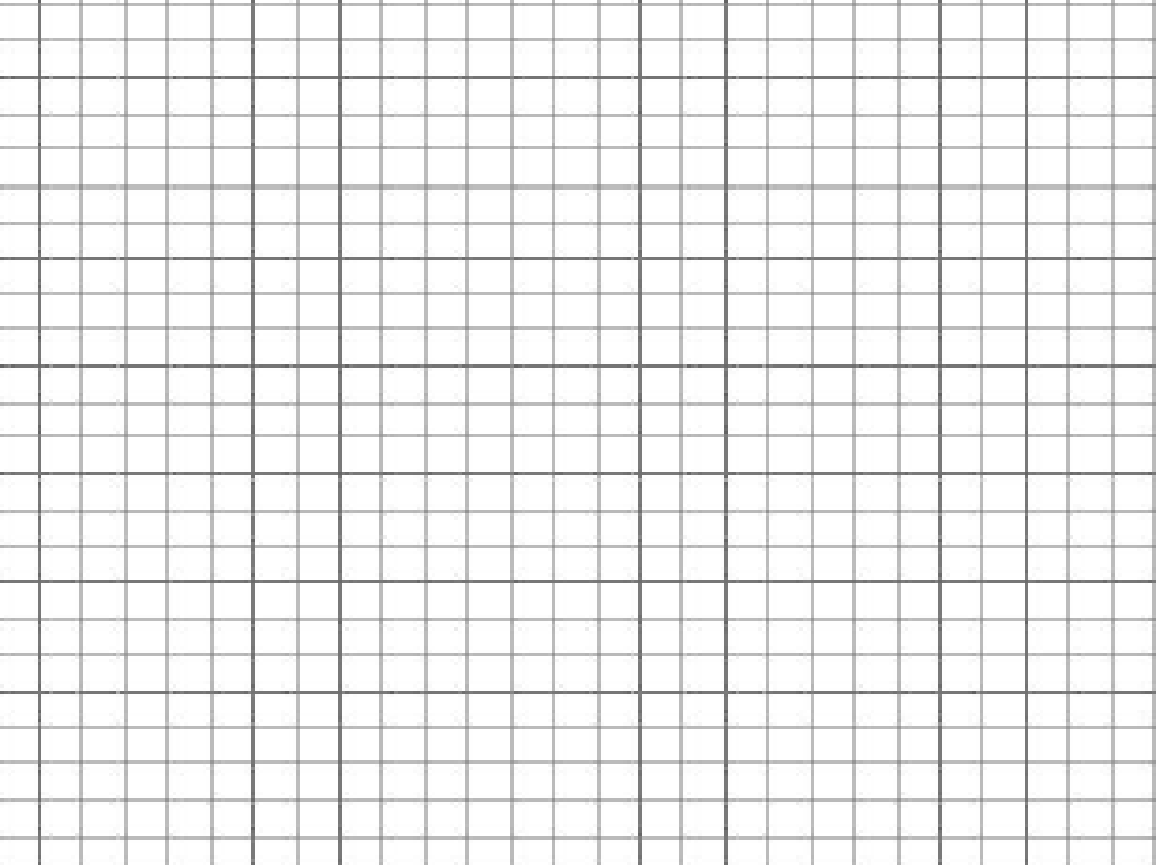 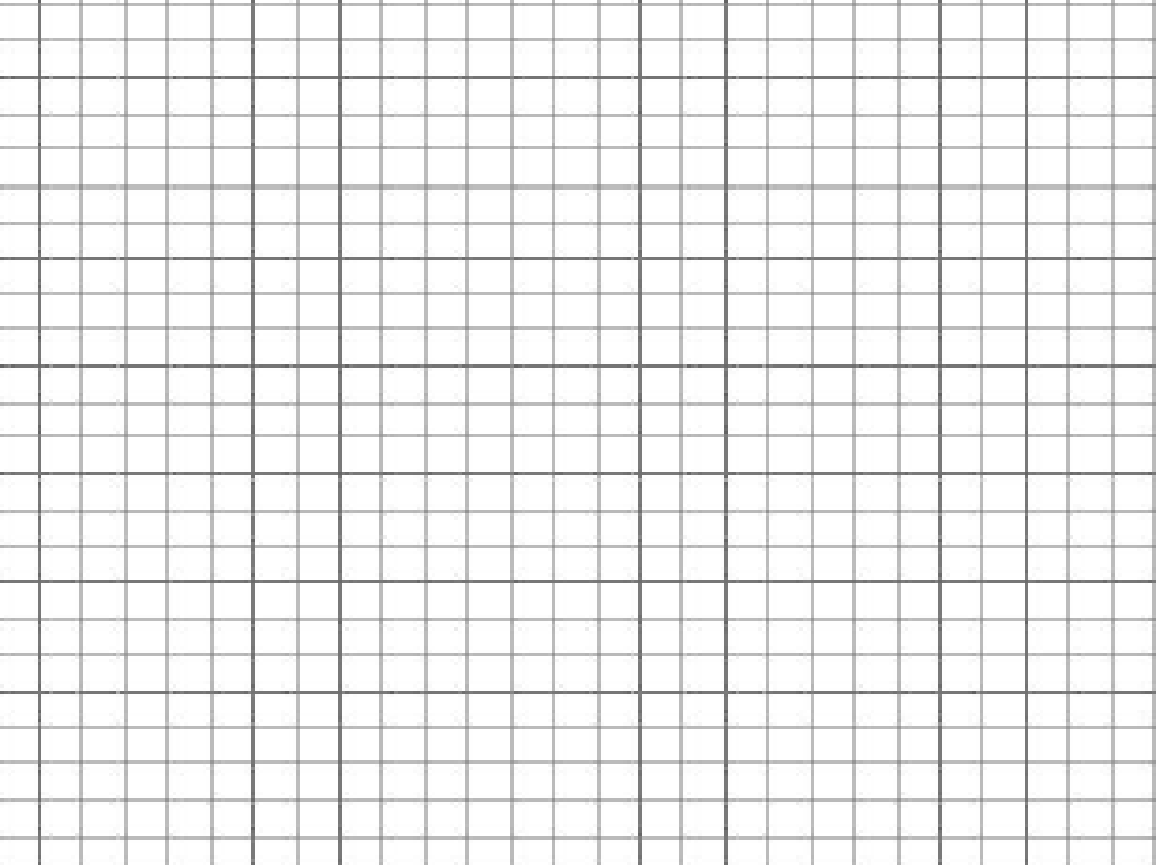 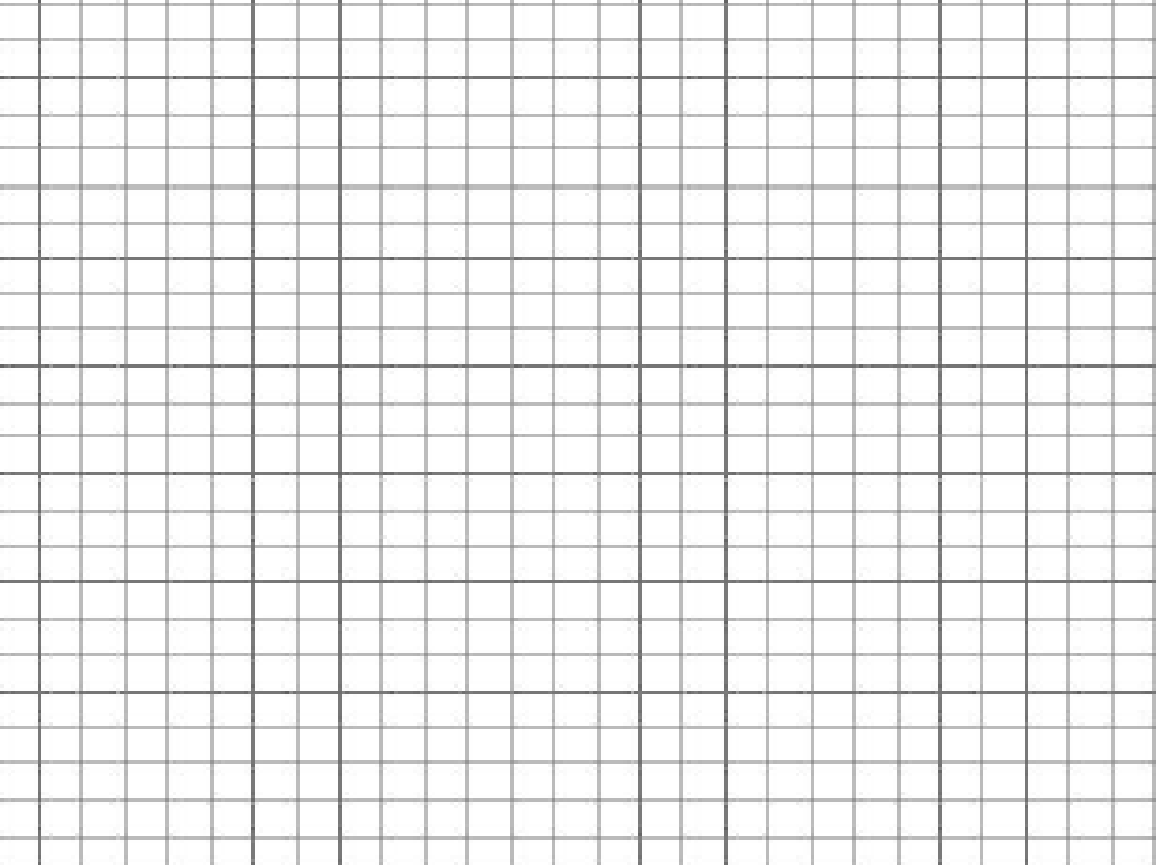 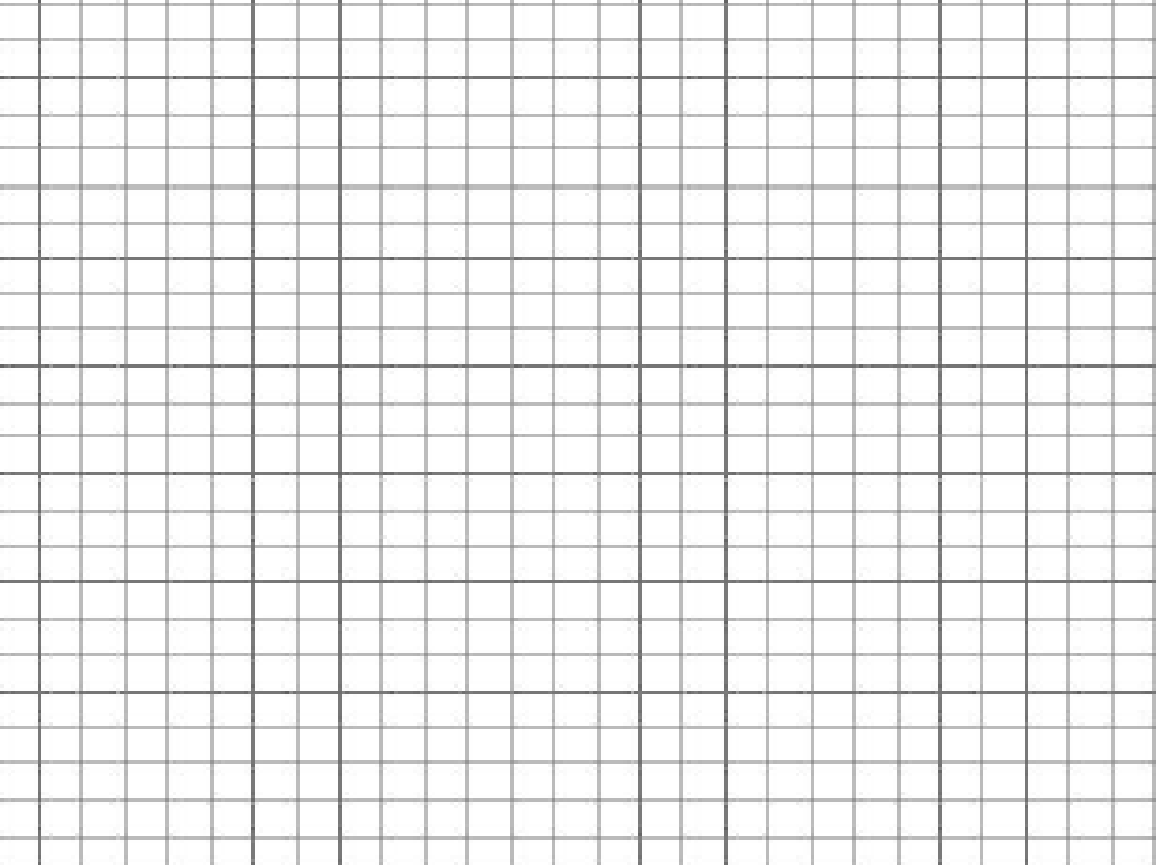 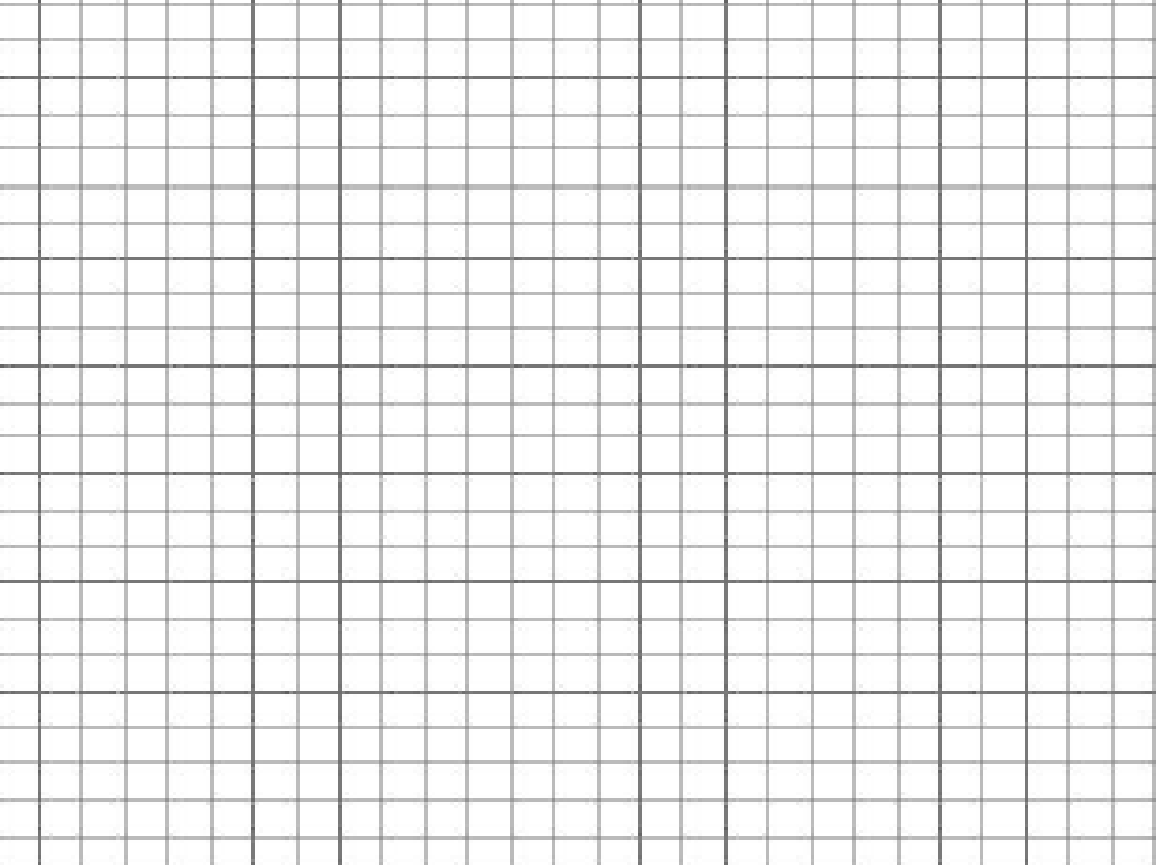 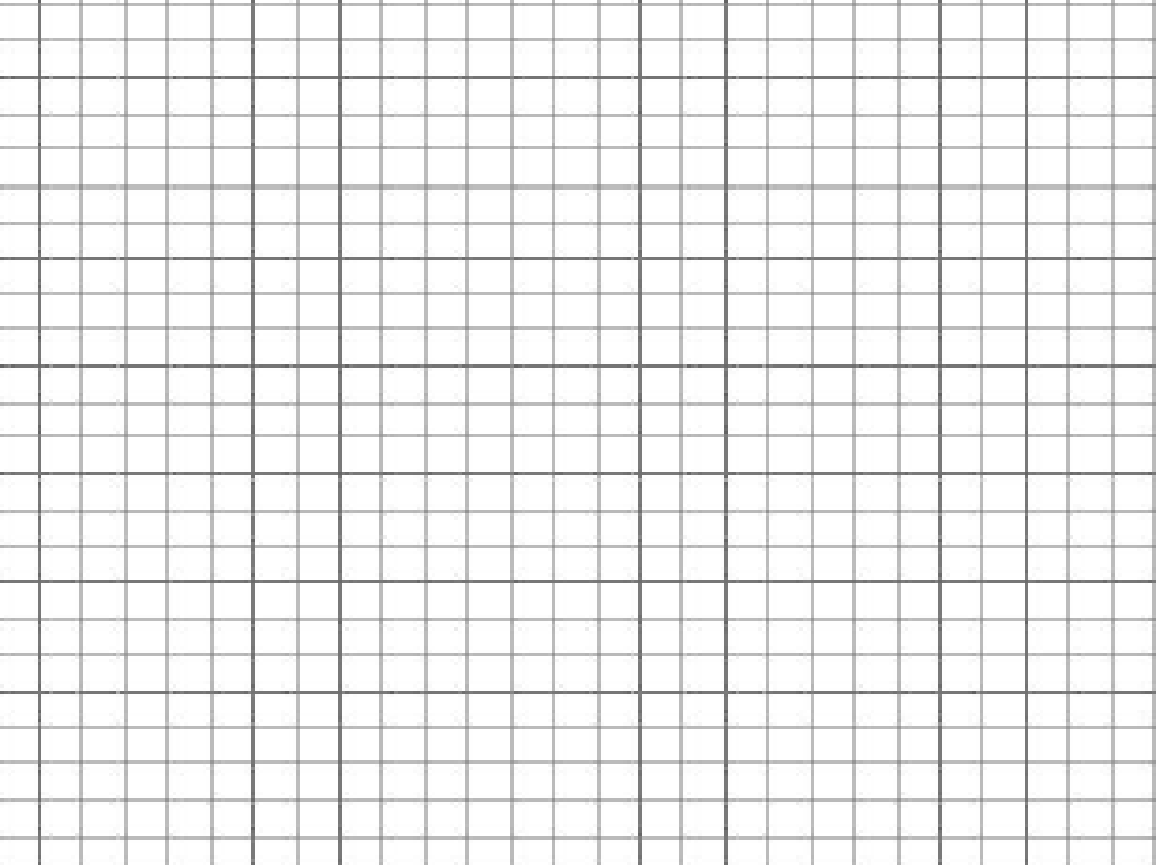 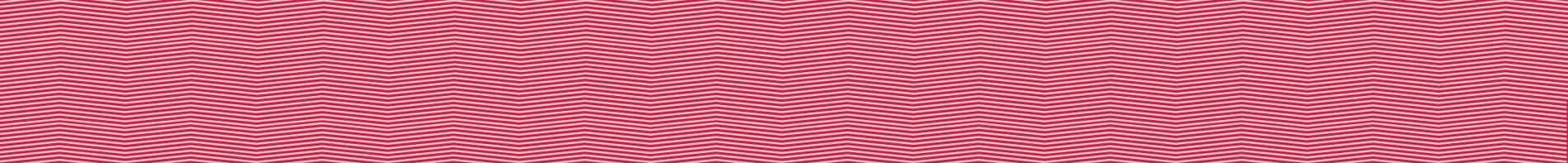 Credits & Terms of use
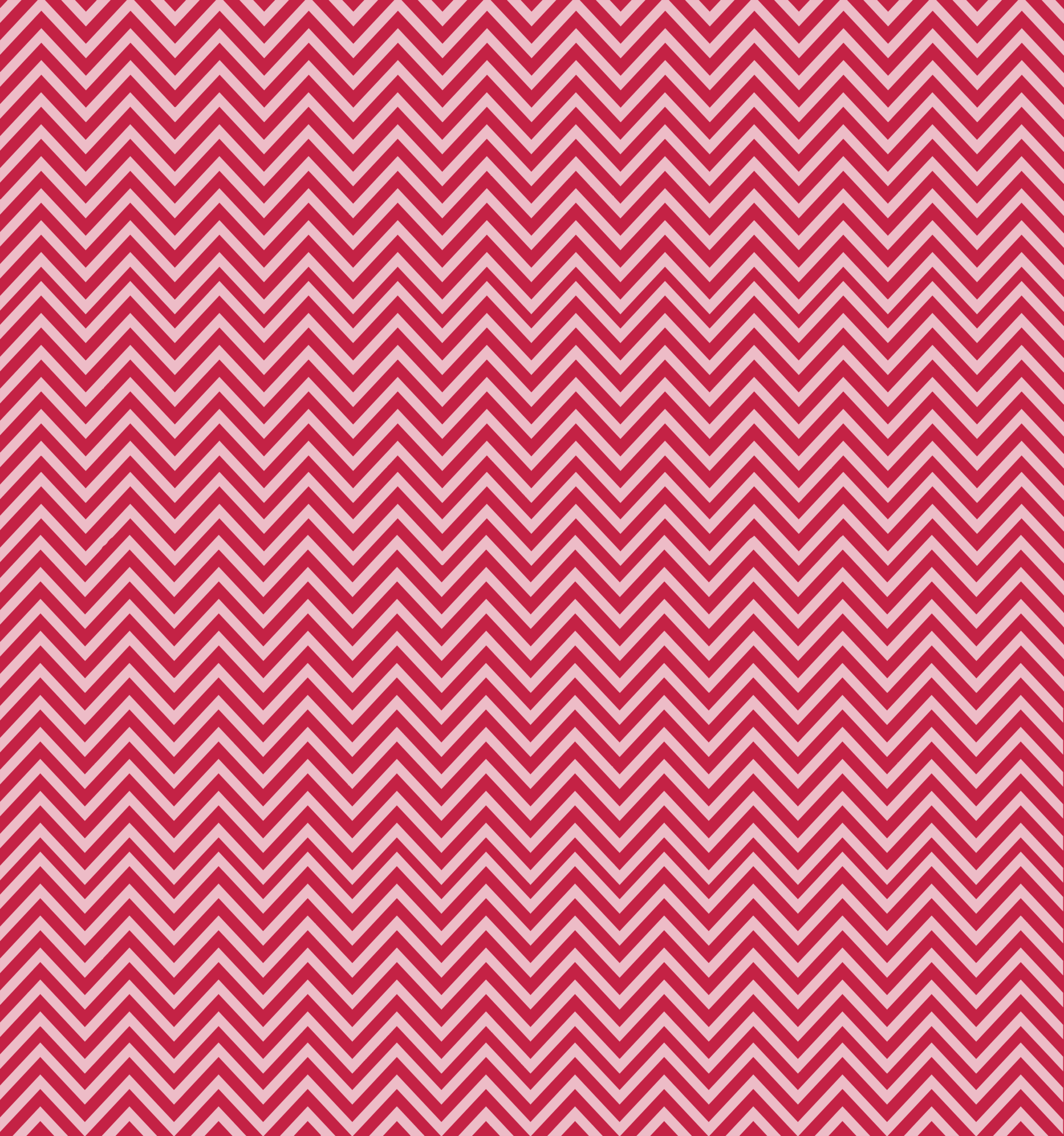 Let’s Connect
                  

Blog  
email: stefbub1@gmail.com
You Might Also Like
Thank You
Thank you again for showing interest in my work!  Please let me know what you like and what I can do to improve this resource.  Remember, if you leave feedback at my store you can earn credits towards future purchases! This download is a single use license and provides you with personal and single classroom use of this product. If you choose to blog/Facebook/pin about using this product, I would love to see it! Feel free to tag me or link back to the product. All pages of this document are copyrighted.
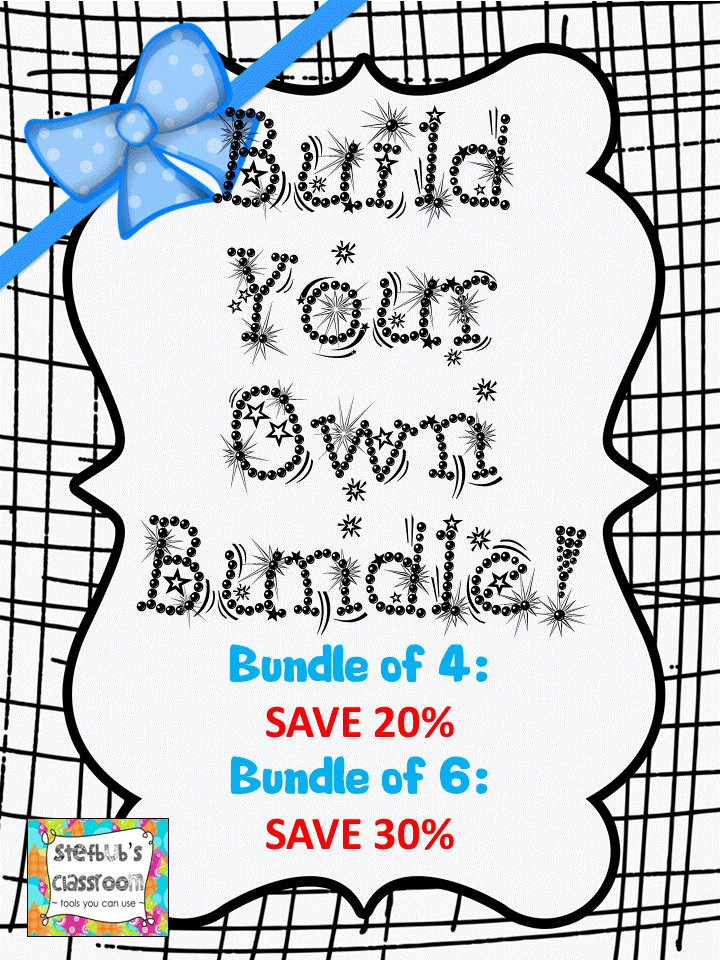 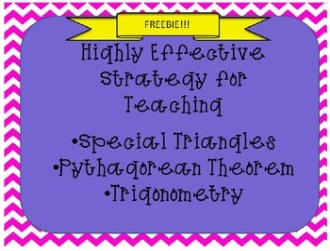 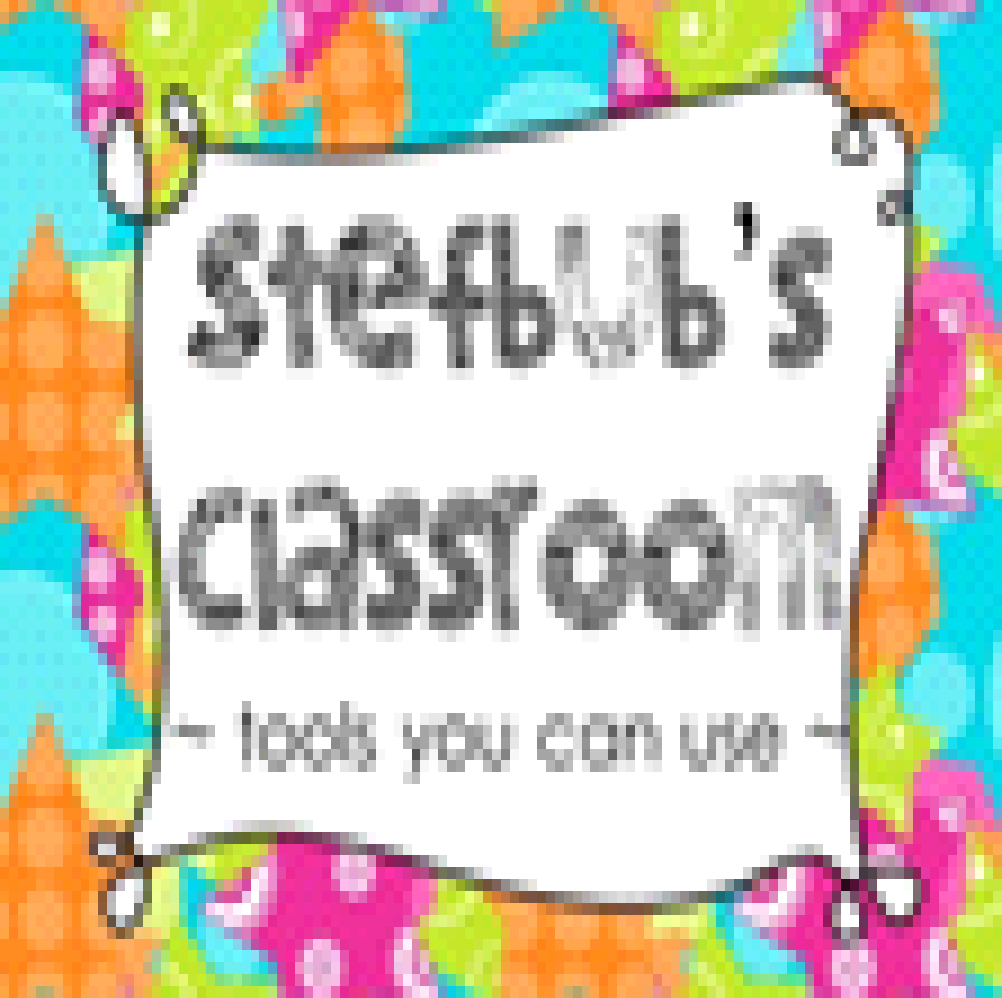 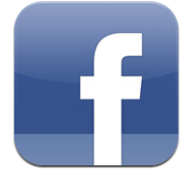 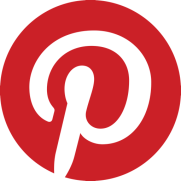 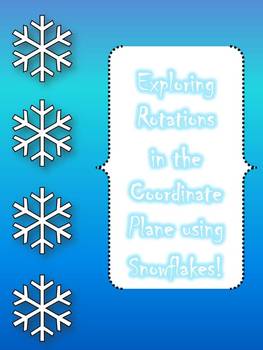 Credits Background: 3am Teacher, Fonts: www.dafont.com, FunFonts